Pie tin particles
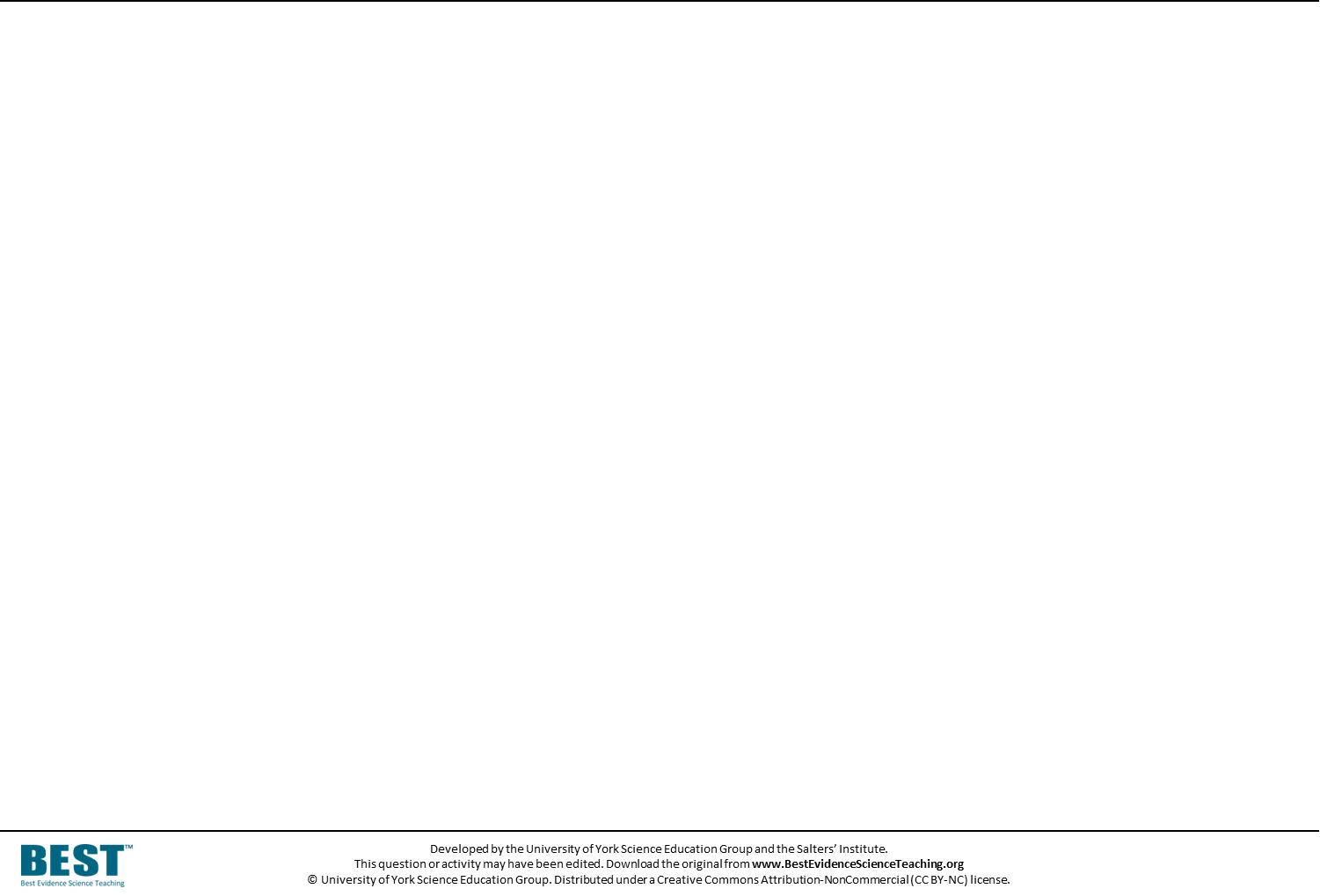 John has just made a fruit pie.
It is ready to go into the oven
The particles in the pie tin are arranged in a regular pattern.
They are vibrating and bumping into each other.
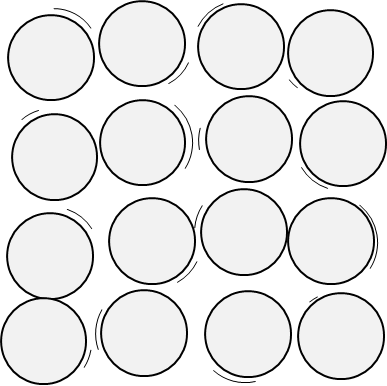 Pie tin
Pie tin particles
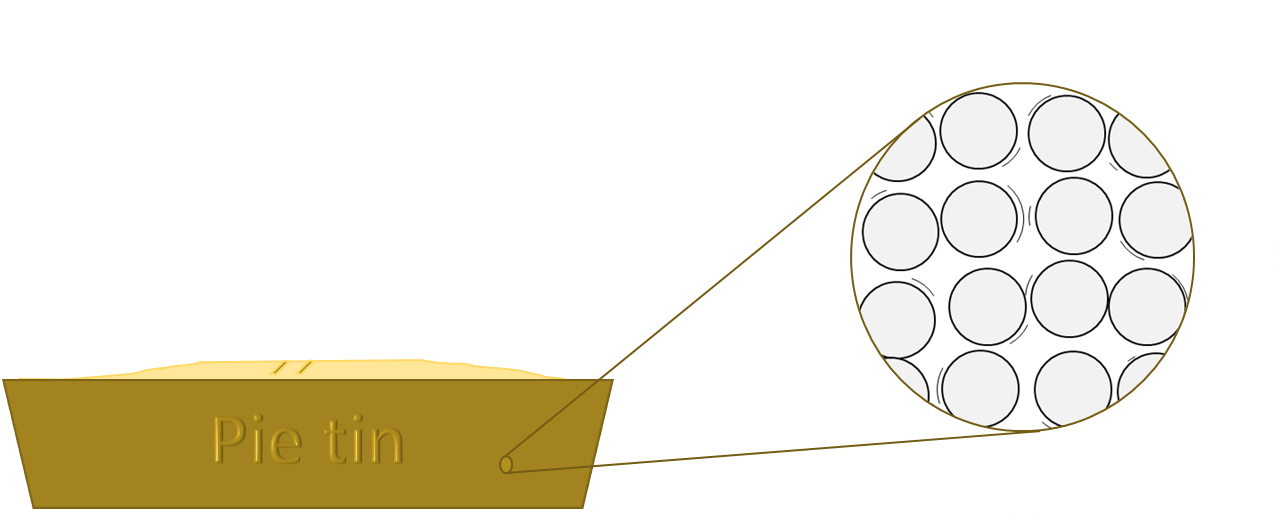 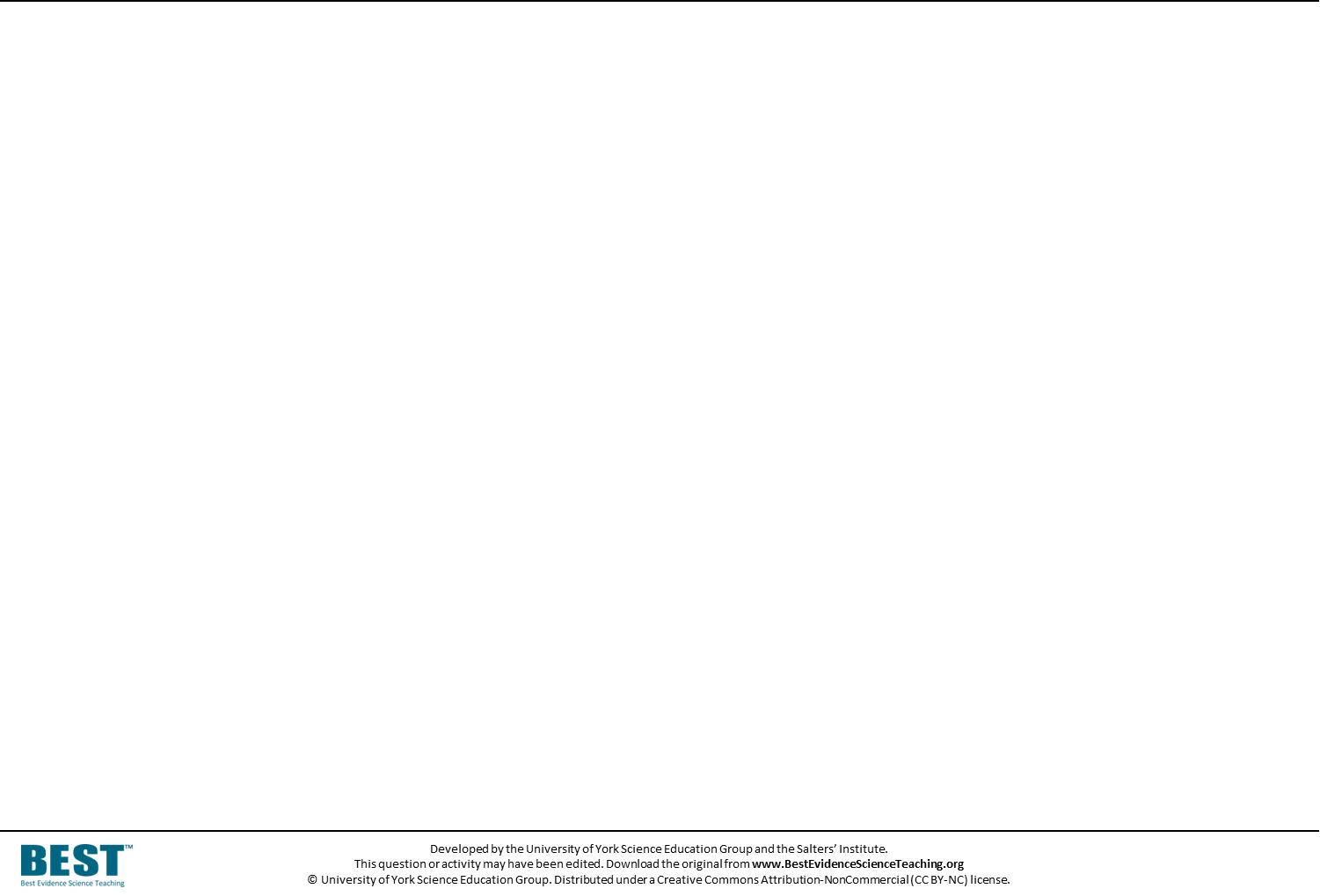 In the oven the pie tin 
heats up to 180oC.


What do you think happens to the particles?
I am sure this is right
I think this is right
I think this is wrong
I am sure this is wrong
They get heavier
A
They get bigger
B
They vibrate more quickly
C
They push into each other with more force
D
They change shape
E